МАМА – СЛОВО СВЯТОЕ
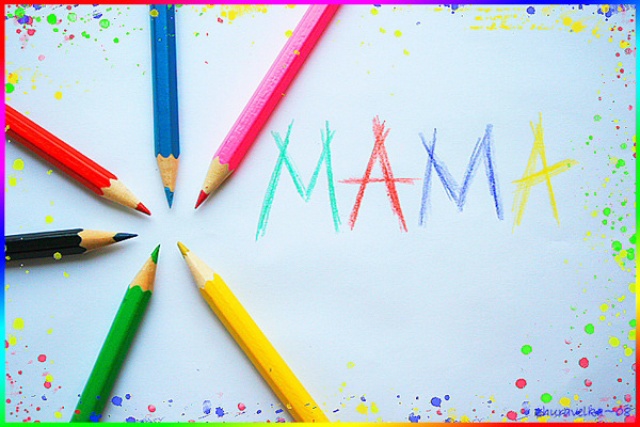 Подготовила:
Кочнова Елена   Геннадьевна
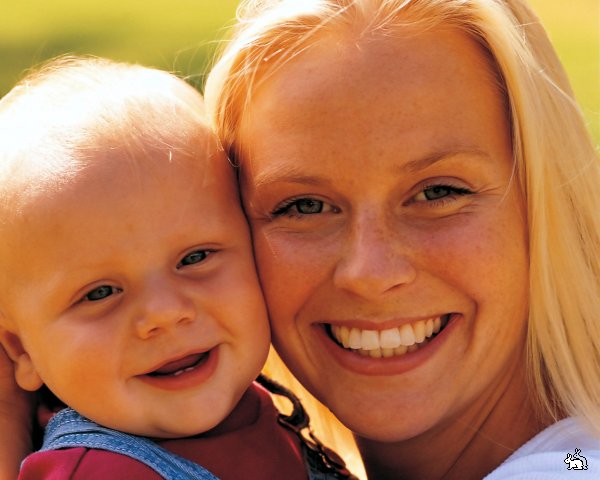 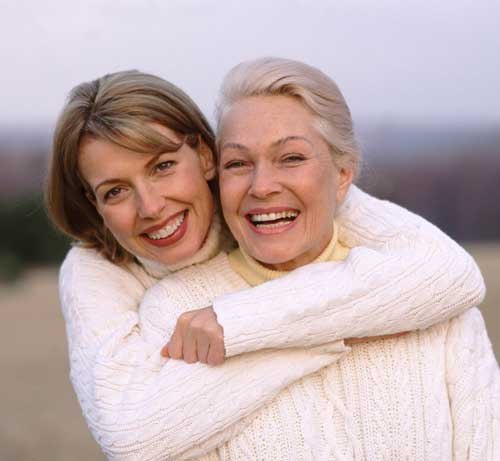 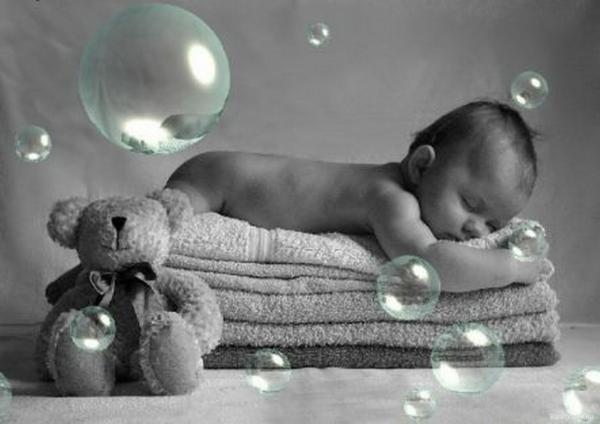 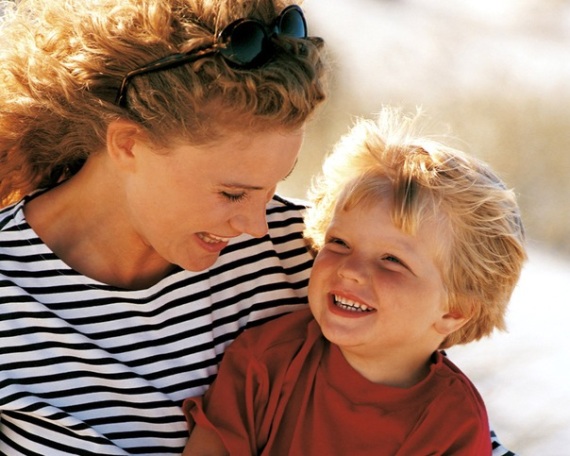 Мама – первое слово,Главное слово в нашей судьбе!Мама жизнь подарила, Мир подарила мне и тебе!
День матери — международный праздник в честь матерей.
История праздника
Празднование Дня матери уходит своими корнями в глубину веков.

Некоторые историки считают, что аналогичный праздник существовал еще в древней Греции. Правда там этот праздник был языческим и день матери посвящался Рее, матери Зевса. Отмечался он весной.
С 1600 года в Англии стали отмечать Материнское воскресенье. Жители Англии даже не работали в этот день, чтобы посетить своих родных, поздравить мам.
Современный День матери появился так: в 1907 году
 Анна  Джарвис 
из Филадельфии выступила с инициативой чествования матерей в память о своей матери.

Она писала о Дне матери в разные государственные учреждения, и ее просьба была услышана. В 1910 году в мире официально появился День матери. Сначала его отмечали только в США, но позже инициативная группа создала Международную ассоциацию Дня матери, чтобы распространить сведения об этом важном празднике по всему миру.
В России праздник «День матери» учрежден в 1998 году.
В России День матери празднуется в последнее воскресенье ноября. В разных странах он приходится на разные даты, но суть его едина — вспомнить о женщине, которая подарила жизнь, воспитала, отдала свою любовь, силы и терпение ребенку.
А часто ли мы отвечаем маме                                      тем же?
В Австралийский День матери 
помимо собственных мам дети благодарят и поздравляют бабушек, а также всех женщин, которые воспитывали их с не меньшей любовью, чем мама.
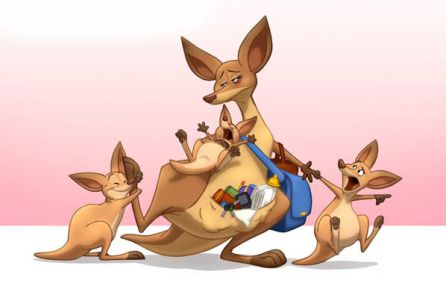 День матери в Китае. Это день памяти о матерях, когда воздается должное их труду и бескорыстной жертве ради блага своих детей.
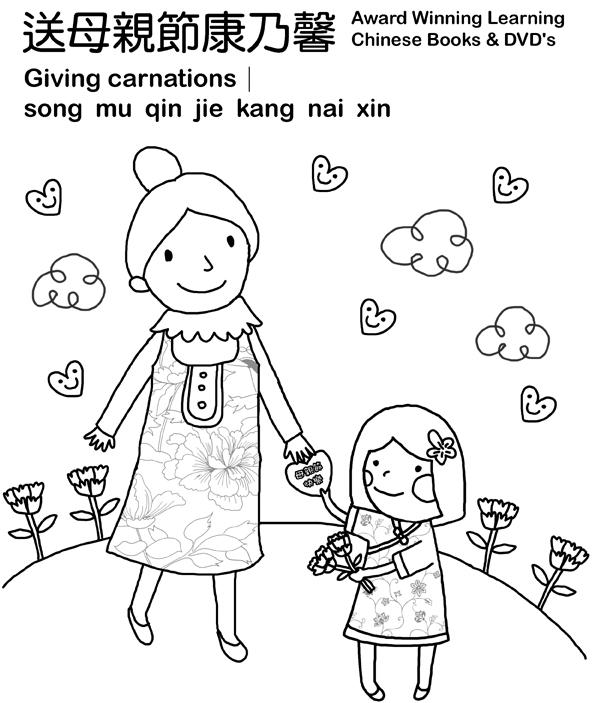 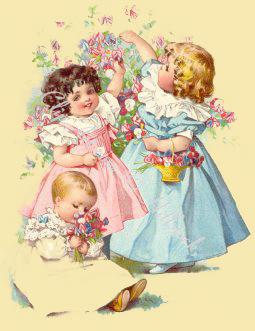 В Италии 
В этот день все дети несут своим мамам цветы, сладости, небольшие подарки, чтоб еще раз выразить им свою любовь и благодарность.
В России уже несколько лет проходит Всероссийская социальная акция ко Дню матери, «Мама, я тебя люблю!». Волонтеры раздают открытки, которые можно подарить маме. А на одежду, в свою очередь, можно прикрепить цветок незабудку. В знак того, что мы никогда не должны забывать свою маму.
Памятники, установленные в честь матери
Памятник матери (Анастасии Акатьевне Ларионовой)
Памятник  Краснодарской крестьянке Епистинии Фёдоровне Степановой
Епистиния Фёдоровна степанова со своими сыновьями
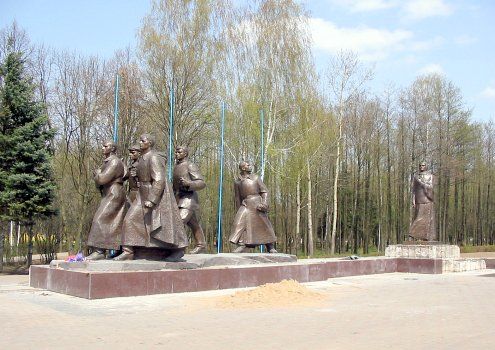 Памятник Матери в г.Жодино (Беларусь)
Памятник «Нашим матерям» в г.Видное
Памятник Материнству в Зеленограде
Памятник Маме в Тюмени
Памятник Матери в Ростове- на- дону
Памятник матери в ноябрьске
Памятник материнству
Баку, узербайджан
Монумент матери
Чебоксары, чувашия
Памятник материству
Уфа, башкирия
Памятник материству
донецк
д
Памятник кормящей матери
Ижевск, удмуртия
Памятник материнству
Кореновск,краснодарский край